N.M.S SERMATHAI VASAN COLLEGE FOR WOMEN
MS.P.SATHYA MA.,M.PHIL.,
ASSISTANT PROFESSOR
DEPARTMENT OF ENGLISH
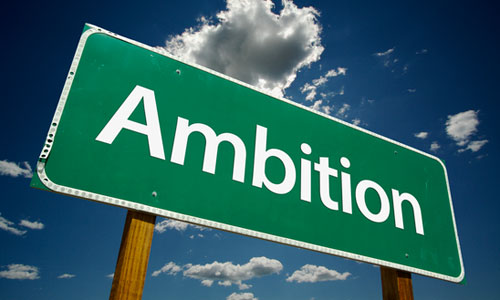 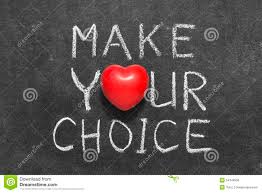 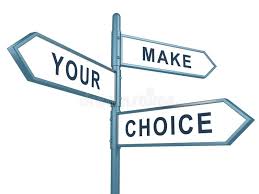 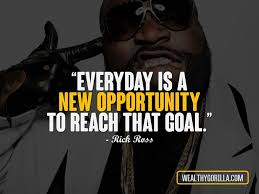